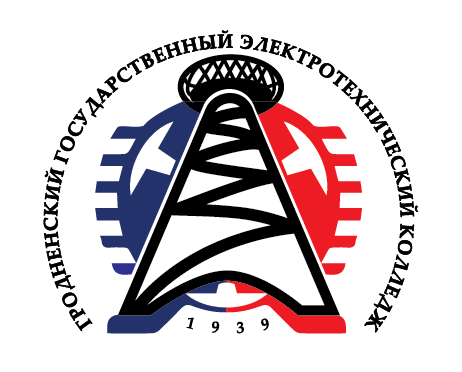 ГЛАВНОЕ УПРАВЛЕНИЕ ОБРАЗОВАНИЯ
ГРОДНЕНСКОГО ОБЛАСТНОГО ИСПОЛНИТЕЛЬНОГО КОМИТЕТАУЧРЕЖДЕНИЕ ОБРАЗОВАНИЯ 
"ГРОДНЕНСКИЙ ГОСУДАРСТВЕННЫЙ 
ЭЛЕКТРОТЕХНИЧЕСКИЙ КОЛЛЕДЖ
ИМЕНИ ИВАНА СЧАСТНОГО"
Занятие 18
Тема: «Устройство 
системы охлаждения двигателя»
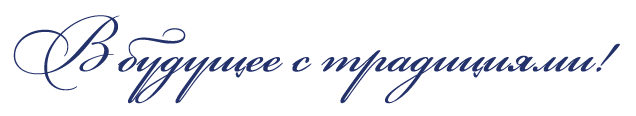 2021
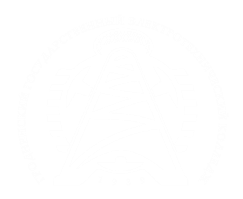 Мощностные,  ресурсные  и экономические показатели поршневых ДВС зависят от температурного режима, имеется оптимальный диапазон температур 90…105°С, при котором двигатель развивает максимальную мощность, а расход топлива минимален.
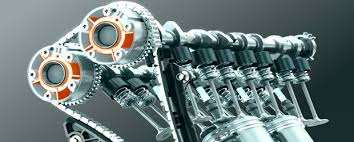 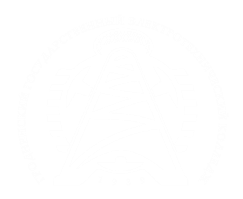 В  результате  сгорания  рабочей  смеси в  цилиндрах  выделяется  большое количество  тепла,  вызывающее  интенсивный  нагрев  деталей  двигателя. Перегрев стенок цилиндров и камер сгорания, поршней и клапанов, т.е. работа двигателя  при  повышенном  тепловом  режиме,  приводит  к  следующим основным 
отрицательным явлениям:
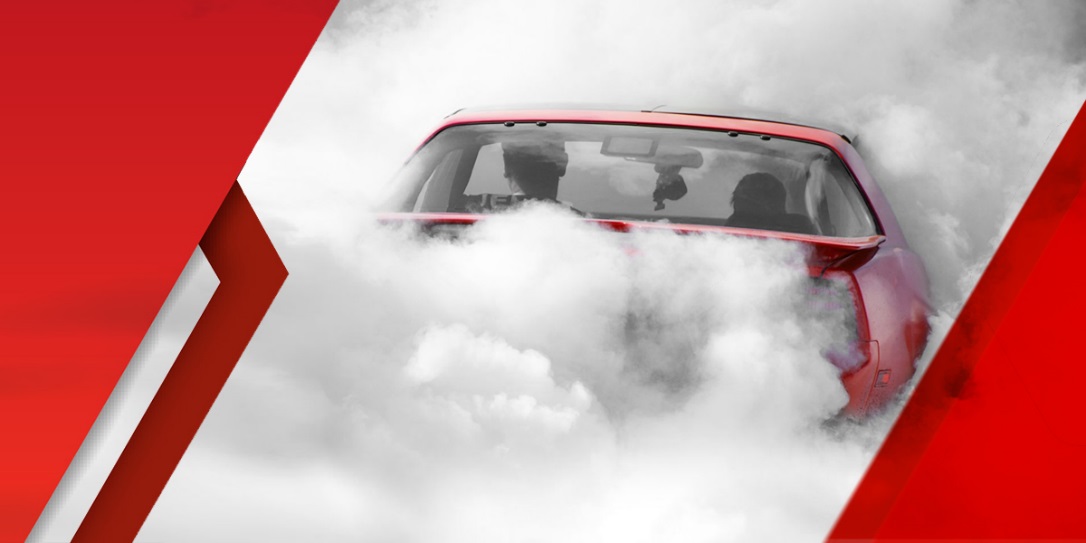 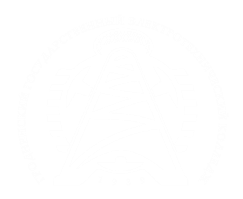 Вязкость смазочного масла уменьшается, в связи с чем оно плохо удерживается в зазорах трущихся пар, что приводит к увеличению  износов  и  снижению  срока  службы;  коэффициент  наполнения цилиндра  уменьшается,  что  приводит  к  снижению  мощности;  возрастает опасность  детонации  из-за  преждевременного  воспламенения  рабочей  смеси; возможно заклинивание поршня в гильзе.
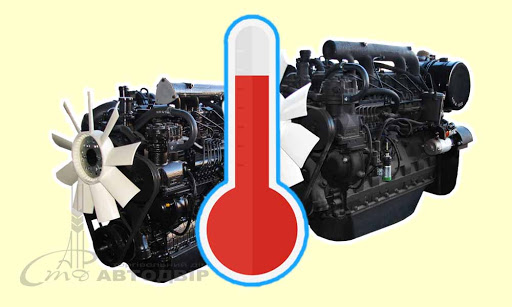 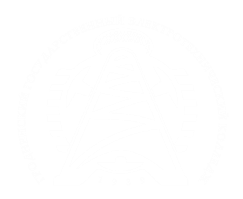 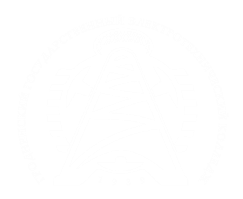 Переохлаждение двигателя, т.е. работа при  пониженном  тепловом режиме,  также  приводит  к  ряду  отрицательных  явлений:
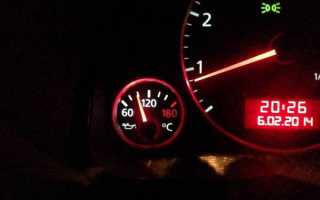 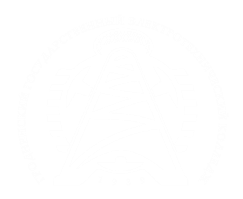 Смазка  загустевает, силы  трения  возрастают,  износы  повышаются,  мощность  снижается;  условия смесеобразования  ухудшаются,  поэтому  расход  топлива  увеличивается; происходит конденсация паров топлива в камере сгорания и разжижение масла в  картере;  в  дизелях  переохлаждение  двигателя  приводит  к  засмолению поршневых колец.
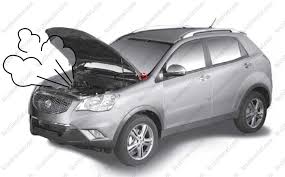 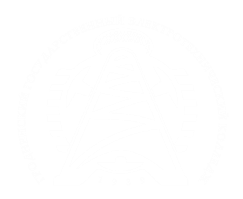 Для  обеспечения  работы  двигателя  в  наиболее  благоприятном, оптимальном, тепловом диапазоне необходимо 25…30% тепла, выделяющегося при сгорании топлива, принудительно отводить в окружающую среду. Для этой цели служит система охлаждения.
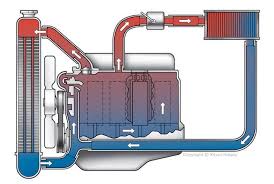 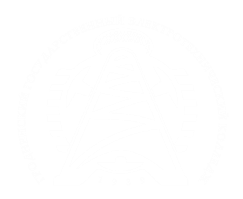 В  автотракторных  двигателях  внутреннего  сгорания  применяются  два типа систем охлаждения – жидкостная и воздушная. При воздушной системе охлаждения оребренные наружные поверхности блока цилиндров и головки омываются мощным потоком воздуха, создаваемым вентилятором, т.е. отводимое тепло передается непосредственно окружающей среде
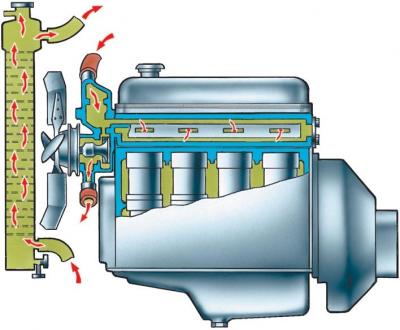 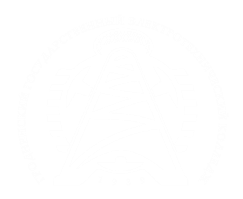 В  двигателях  с  жидкостной  системой  охлаждения  тепло  от  нагретых деталей передается промежуточному теплоносителю – охлаждающей жидкости. В  зависимости  от  факторов,  вызывающих  циркуляцию  охлаждающей жидкости,  различают  три  вида  жидкостного  охлаждения:  термосифонную, смешанную и принудительную.
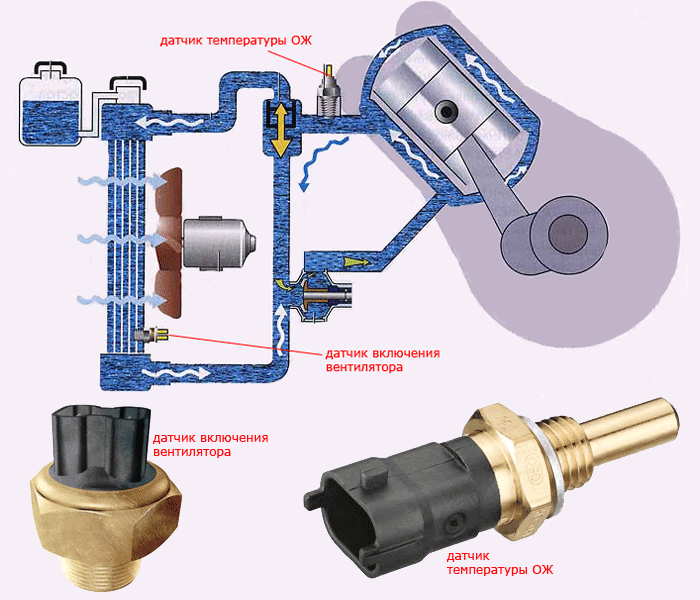 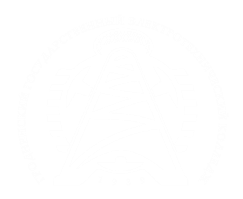 В  термосифонной  системе  циркуляция теплоносителя  основана  на  разности  удельных  масс  жидкости,  нагретой  в водяной  рубашке  и  охлажденной  в  радиаторе.  В  смешанной  системе термосифонная  циркуляция  усиливается  центробежным  насосом.  В принудительной системе циркуляция охлаждающей жидкости осуществляется исключительно  за  счет  работы  центробежного  насоса,  приводимого  от коленчатого вала двигателя.
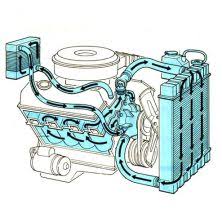 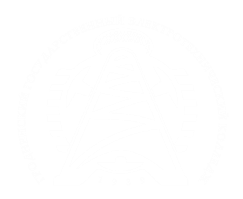 Наибольшее  применение  в  автотракторных  двигателях  получила принудительная  система,  т.к.  благодаря  интенсивной  циркуляции охлаждающей жидкости емкость системы в этом случае невелика.
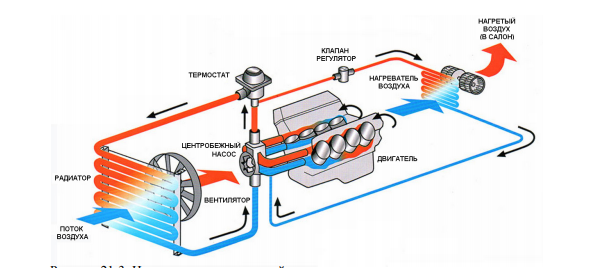 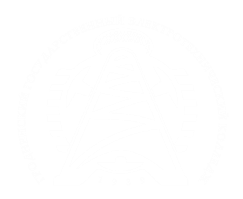 Жидкостные системы охлаждения могут быть открытые и закрытые. В открытой  системе  охлаждающая  жидкость  постоянно  соединяется  через пароотводящую трубку с атмосферой.
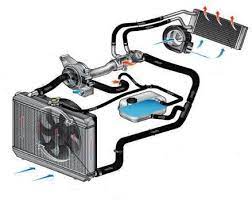 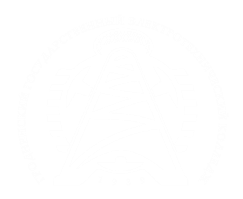 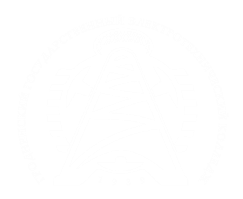 На  рисунке  1  показана  схема  жидкостной  системы  охлаждения  с принудительной циркуляцией охлаждающей жидкости (воды).
Рисунок 1 Схема жидкостной системы охлаждения:1 – жалюзи; 2 – сердцевина радиатора; 3 – водяной насос; 4 – вентилятор; 5 – верхний бачок радиатора; 6 – пробка радиатора с паровоздушным клапаном;. 7 – верхний патрубок;8 – перепускной патрубок; 9 – термостат; 10 – водяная рубашка головки; 11 – водяная рубашка блока цилиндров; 12 – термометр; 13 – датчик термометра; 14 – сливной краник; 15 – нижний патрубок; 16 – нижний бачок радиатора
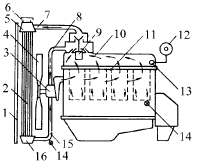 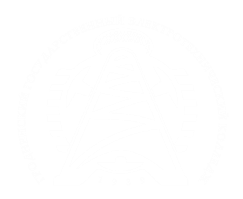 Водяная  рубашка  блока  цилиндров  11  и  головки  блока  10,  радиатор  и патрубки  через  заливную  горловину  заполнены  водой.  Вода  омывает  стенки цилиндров и камер сгорания работающего двигателя и, нагреваясь, охлаждает их.
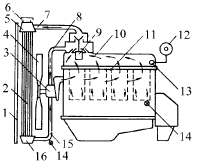 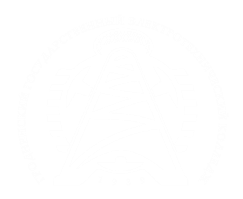 Центробежный водяной насос 3 нагнетает воду в рубашку блока цилиндров, из  которой  нагретая  вода  поступает  в  рубашку  головки  блока  и  затем  по верхнему патрубку 7 вытесняется в радиатор. Охлажденная в радиаторе вода по нижнему патрубку 15 возвращается к насосу 3.
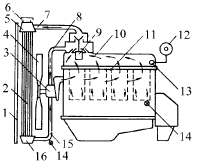 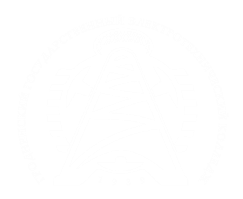 Циркуляция  жидкости  в  зависимости от  теплового  состояния двигателя изменяется с помощью термостата 9. При температуре охлаждающей жидкости ниже 70…75°С основной клапан термостата закрыт. В этом случае жидкость не поступает в радиатор (циркулирует по малому контуру через патрубок 8), что способствует  быстрому  прогреву  двигателя  до  оптимального  теплового режима.
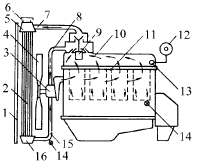 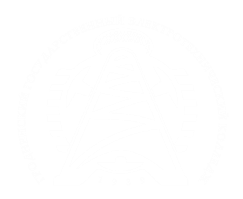 При  нагревании  термочувствительного  элемента  термостата  до 70…75°С основной клапан термостата начинает открываться и пропускает воду в  радиатор,  где  она  охлаждается.  Полностью  термостат  открывается  при 83…90°С.  С  этого  момента  вода  циркулирует  по  радиаторному  (большому) контуру.
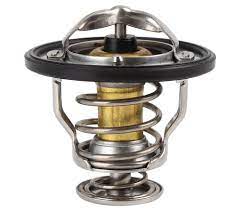 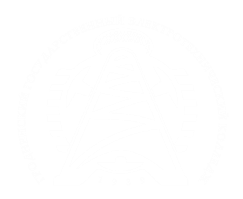 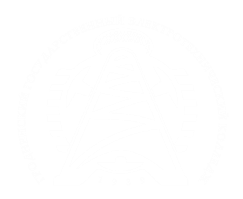 Температурный  режим  двигателя  регулируется  также  с  помощью поворотных  заслонок  жалюзи  1,  путем  изменения  воздушного  потока, создаваемого вентилятором 4 и проходящего через радиатор.
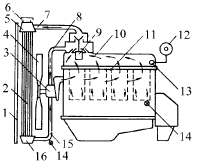 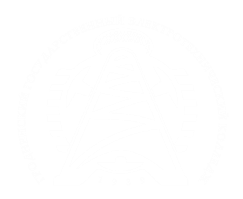 В  последние  годы  наиболее  эффективным  и  рациональным  способом автоматического  регулирования  температурного  режима охлаждения является изменение  производительности  самого  вентилятора.  Опытные  данные показывают,  что  при  работе  грузового  автомобиля  с  полной  нагрузкой  при температуре окружающего воздуха в диапазоне от - 1 до + 27°С фактический расход  воздуха,  необходимый  для  поддержания  оптимального  теплового режима  двигателя,  составляет  в  среднем  около  40%  производительности вентилятора.
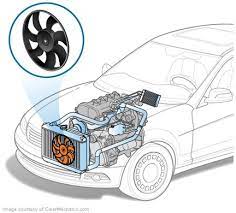 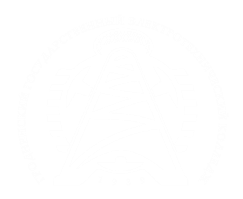 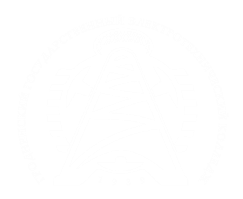 Поэтому применение автоматического управления вентилятором позволяет повысить эксплуатационную экономичность двигателя на 5…7%. В пробке  заливной горловины радиатора  установлен паровоздушный клапан, который соединяет систему охлаждения с атмосферой при повышении избыточного давления до 0,1 МПа или возникновения разрежения свыше 0,013 МПа.
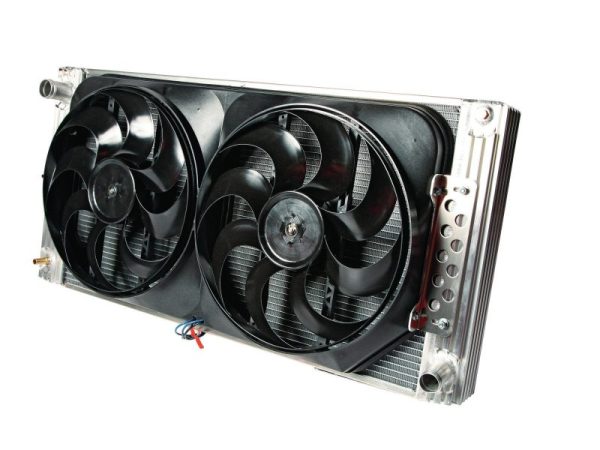 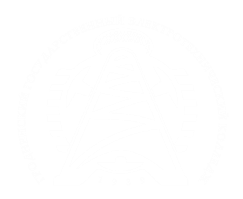 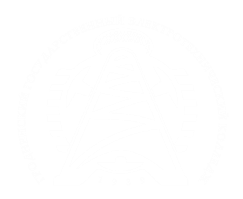 Вода  из  системы  охлаждения  сливается  через  сливные  краники  14, установленные  на  нижнем  патрубке  15  и  в  нижней  части  рубашки  блока цилиндров.
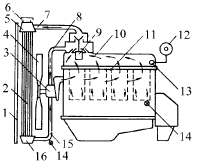 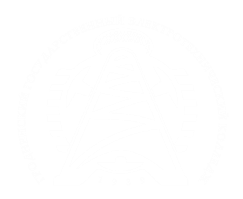 Спасибо за внимание